LYMPHOMA
EYAD ALSAEED ,  MBBS  , FRCPC
CONSULTANT RADIATION ONCOLOGY
DEPARTMENT OF MEDICINE
Myeloid
Lymphoid
Histiocytic
Mast Cell
WHO Classification of Hematological Neoplasms
B cell neoplasms *
T cell neoplasms
Hodgkin’s lymphoma
* Includes plasma cell myeloma
Proposed WHO Classification of. Lymphoid Neoplasms - 1
B-Cell neoplasms
Precursor B-cell neoplasm
Precursor B-lymphoblastic leukemia/Iymphoma (precursor B-cell acute lymphoblastic leukemia)
Mature (peripheral) B-cell neoplasm*
B-cell chronic lymphocytic leukemia/small lymphocytic lymphoma
B-cell prolymphocytic leukemia
Lymphoplasmacytic lymphoma
Splenic marginal zone B-cell lymphoma (+/— villous lymphocytes)
Hairy cell leukemia
Plasma cell myeloma/plasmacytoma
Extranodal marginal zone B-cell lymphama of MALT type
Nodal marginal zone B-cell lymphoma (+1— monocytoid B cells)
Follicular lymphoma
Mantle-cell lymphoma
Diffuse large B-cell lymphama
Mediastinal large B-cell lymphoma
Primary effusion lymphoma
Burkitt’s lymphoma/Burlcitt cell leukemia
Proposed WHO Classification of. Lymphoid Neoplasms (cont’d)
T-cell and NK-cell neoplasms
Precursor T-cell neoplasm
Precursor T-lymnphoblastic lymphoma/leukemia (precursor T-cell acute lymphoblastic leukemia)
Mature (peripheral) T-cell neoplasms
T-cell prolymphocytic leukemia
T-cell granular lymphocytic leukemia
Aggressive NK-cell leukemia
Adult T-cell lymphoma/leukemia (HTLV1 +)
Extranodal NK/T-cell lymphoma, nasal type
Enteropathy-type T-cell lymphoma
Hepotosplenic gamma-delta T-cell lymphoma
Subcutaneous panniculitis-like T-cell lymphoma
Mycosis fungoides/Sezary syndrome
Anaplastic large-cell lymphoma, T/null cell, primary cutaneous type
Peripheral T-cell lymphoma, not otherwise characterized
Angioimmunoblastic T-celllymphoma
Amaplastic large-cell lymphoma, T/null cell, primary systemic type 
Hodgkin’s lymphoma (Hodgkin’s disease)
Nodular lymphocyte-predominant Hodgkin’s )ymphoma
Classical Hodgkin’s lymphoma
Nodular sclerosis Hodgkin’s Iymphoma (grades 1 and 2)
Lymphocyte-rich classical Hodgkin’s lymphoma
Mixed cellularity Hodgkin’s lymphoma
Lymphocyte depletion Hodgkin’s lymphoma
 
	NOTE: Only major categories are included.  Subtypes and variants will be discussed in the WHO book2 and are listed in Tables 7 through 16. Common entities are shown in boldface type.
	Abbreviations: HTLV1 +, human T-cell leukemia virus; MALT, mucosa­-associated lymphoid tissue; NK, natural killer.
	*B-and T-/NK-cell neoplasms are grouped according to major clinical presentations (predominantly disseminated/leukemic, primary extranodal, predominantly nodal).
Clinical Grouping of Lymphomas
Indolent			
Aggressive
Highly aggressive
Clinical Grouping of Lymphomas
Indolent ( “low grade”)

Follicular lymphoma Grade 1,2	     	22%
Marginal zone lymphoma
Nodal		1%
Extranodal (MALT)		5%
Small lymphocytic lymphoma		6%
Lymphoplasmacytic*		1%
Approximate International Incidence
*association with Waldenstrom’s macroglobulinemia
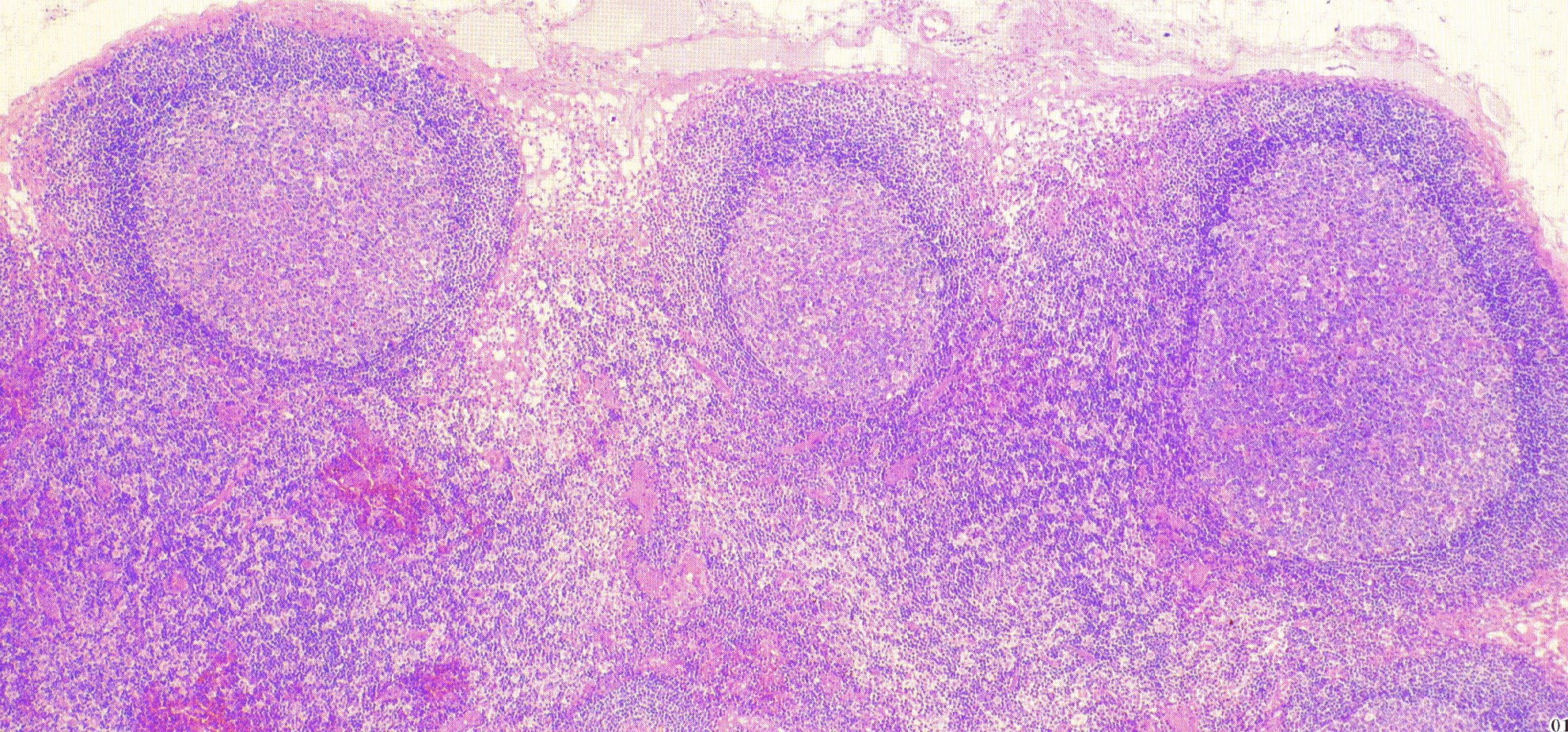 Normal Lymph Node
[Speaker Notes: Primary follicles are nodules consissting predominantly of small, mature, recirculating B lymphocytes.
Y. Yawata,  Atlas of Blood Diseases, Martin Dunitz Ltd. 1996]
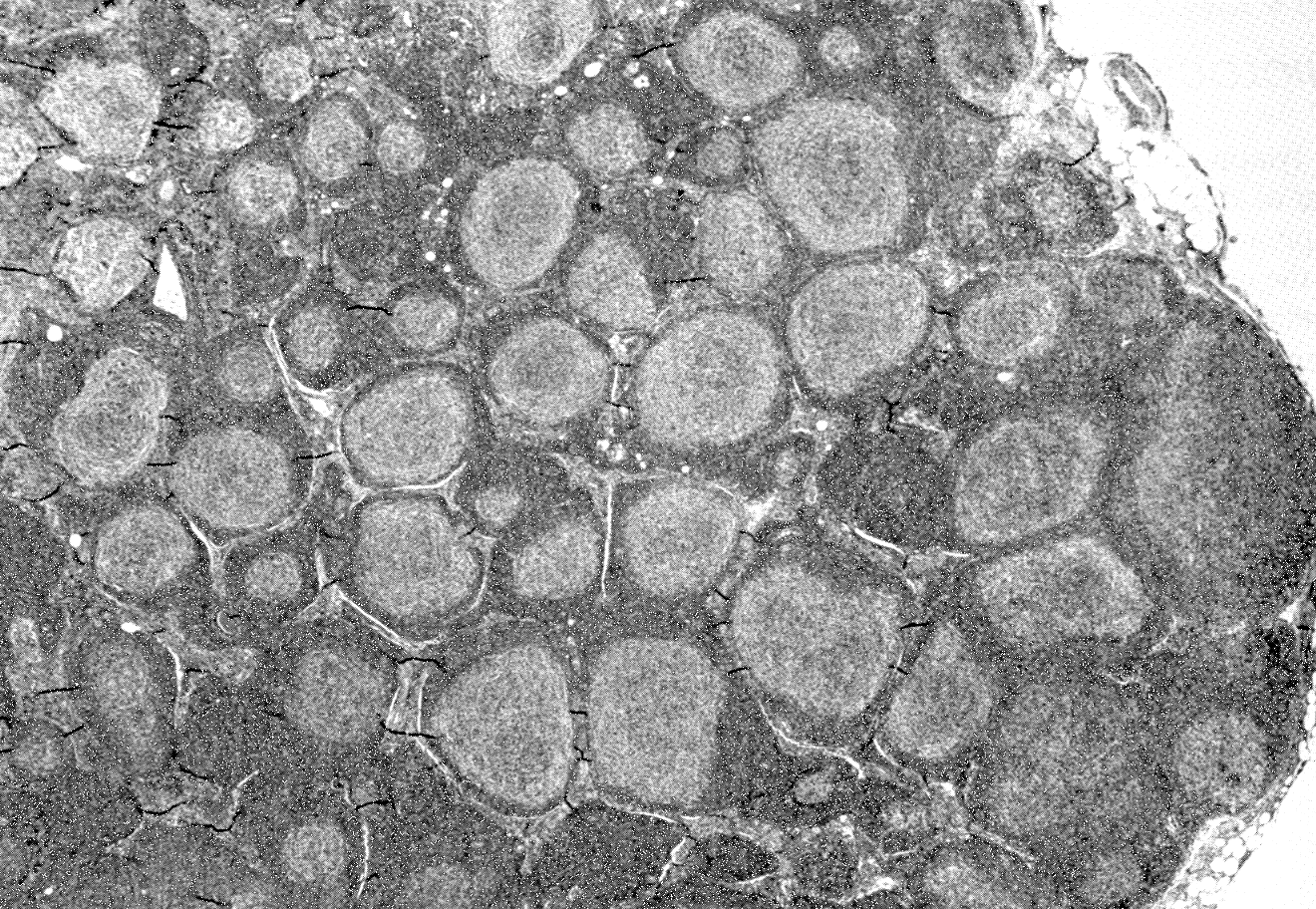 Follicular Lymphoma in a lymph node
[Speaker Notes: Follicular lymphoma showing replacement of normal nodal architecture by characteristic pattern of neoplastic lymphoid nodules.   
Ioachim, Lymph Node Pathology.  J.B. Lippincott 1994.  Fig 51-1]
Number of Large cells
Follicular Lymphoma
Grade 1
Grade 2
Grade 3
0 – 5 / hpf
6 - 15 / hpf
>15 / hpf
Little clinical difference between Grades 1 and 2
No difference in treatment of Grades 1 and 2
Follicular Lymphoma
Most patients have disseminated disease at diagnosis:
Lymph nodes, spleen, bone marrow
 < 20 % Stage I at diagnosis
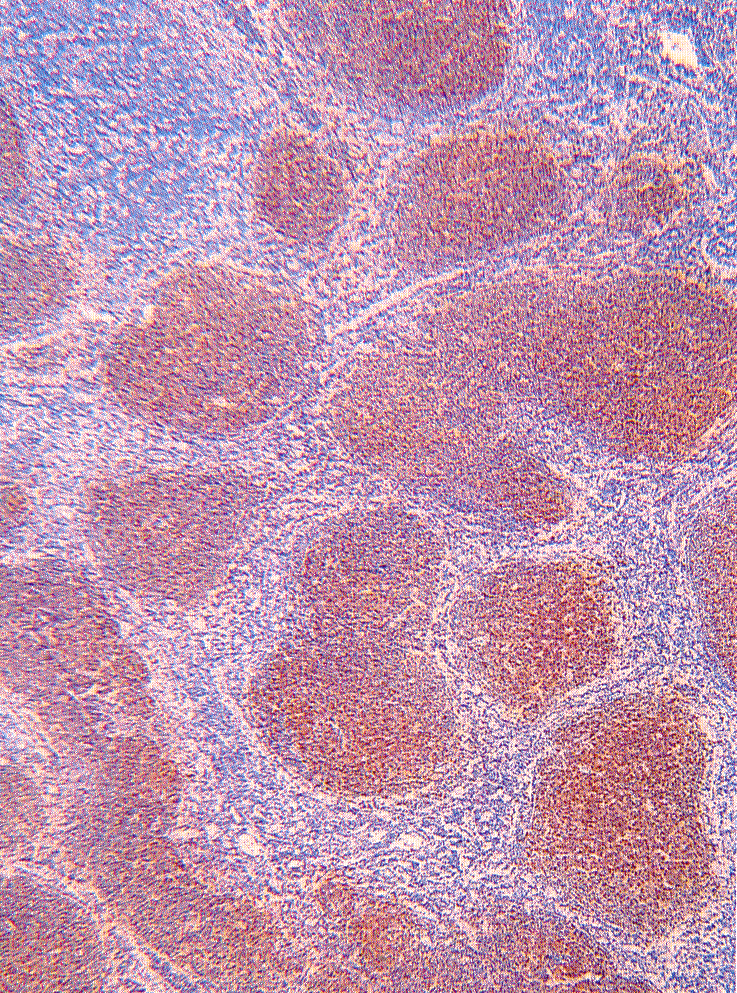 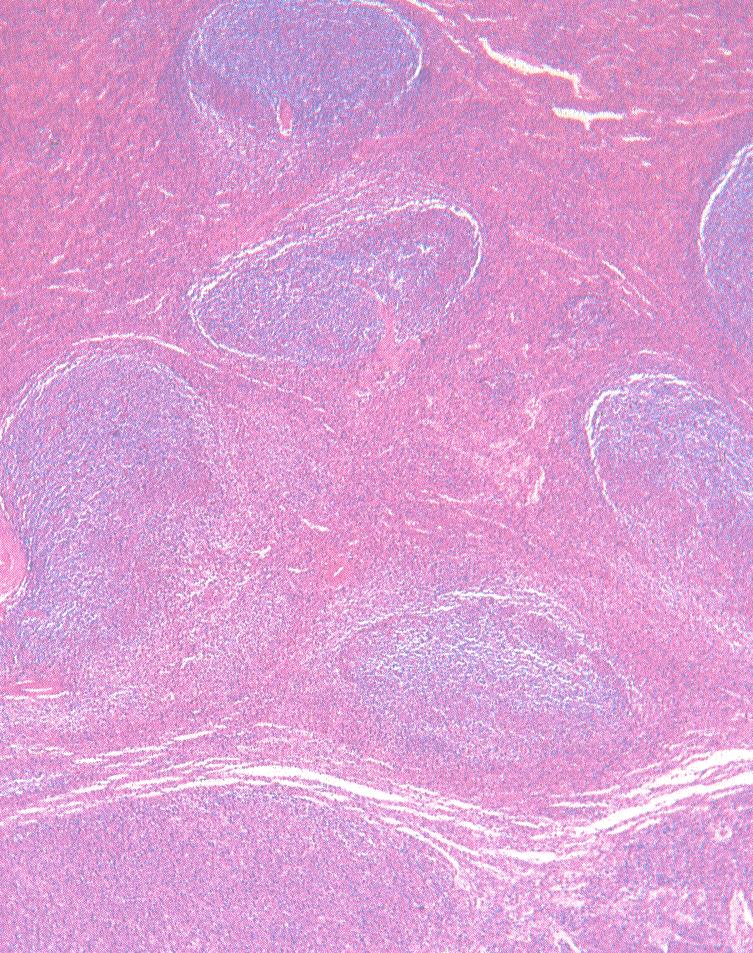 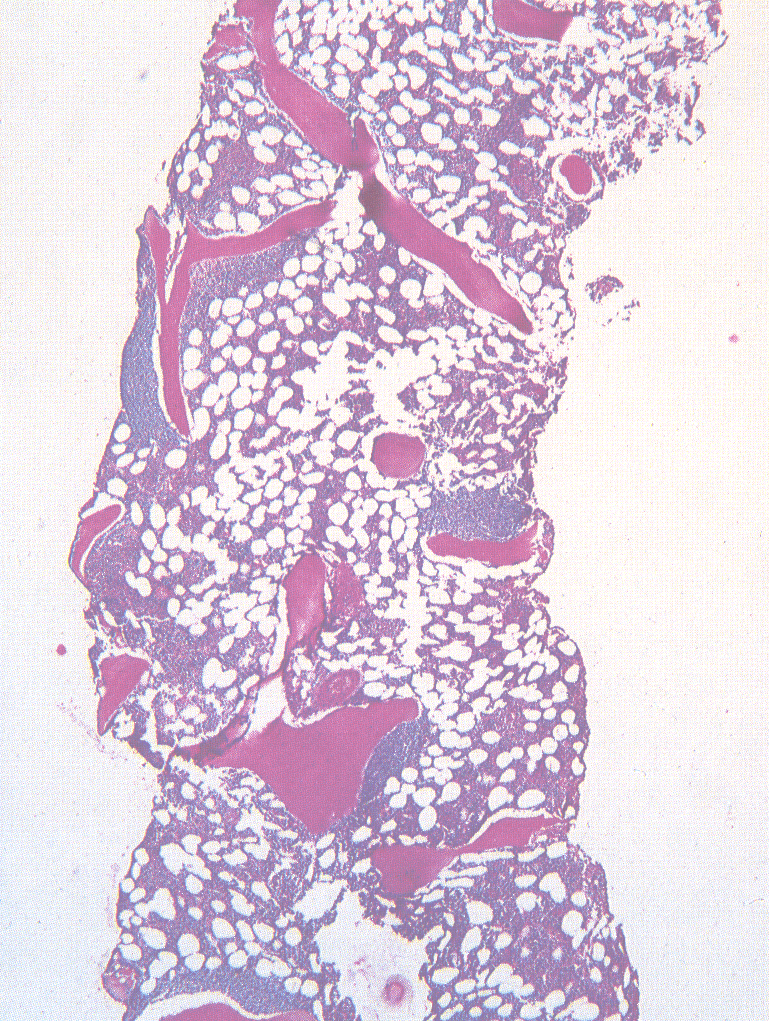 Lymph node
spleen
Bone marrow
Clinical Grouping of Lymphomas
Aggressive ( “intermediate grade”)

Diffuse large B-cell lymphoma		  21%

Primary mediastinal large B cell lymphoma		  2%
Anaplastic large T / null cell lymphoma		  2%
Peripheral T cell lymphoma		  6%
Extranodal NK / T cell lymphoma, nasal type

Follicular lymphoma Gd 3
Mantle cell lymphoma	 	  6%
Approximate International Incidence
Clinical Grouping of Lymphomas
Highly Aggressive   ( ”High grade”)


Lymphoblastic lymphoma	2%
Burkitts lymphoma	1%
Burkitt-like lymphoma	2%
Approximate International Incidence
Lymphoma – Staging System(Cotswold’s Meeting modification of Ann Arbour Classification
I		Single lymph node region
		(or lymphoid 	structure) *

II		2 or more lymph node regions

III		Lymph node regions on both sides 
		of diaphragm

IV		Extensive extranodal disease 
		(more extensive then “E”)
Lymphoma – Staging SystemSubscripts
A		Asymptomatic

B		Fever			> 38o, recurrent
		Night sweats		drenching, recurrent
		Weight loss		> 10% body wt in 6 mos

X		Bulky disease	> 10 cm
			        or	> 1/3 internal transverse 						diameter @ T5/6 on PA CXR

E		Limited extranodal extension from adjacent nodal site
Lymphoma – Essential Staging Investigations
Biopsy – pathology review
History – B symptoms, PS
Physical Exam – nodes, liver, spleen, oropharynx
CBC
creatinine, liver function tests, LDH, calcium
Bone marrow aspiration & biopsy
CT neck, thorax, abdomen, pelvis
for gastric lymphoma
Additional Staging Investigations
PET or 67Ga scan
CT / MRI of head & neck
Cytology of effusions, ascites
Endoscopy
Endoscopic U/S
MRI - CNS, bone, head & neck presentation
HIV
CSF cytology - testis, paranasal sinus, peri-orbital, paravertebral, CNS, epidural, stage IV with bone marrow involvement
International Prognostic Index for NHL
*Diffuse large cell lymphoma
Indolent Lymphomae.g. Follicular Gd 1/2, small lymphocytic, marginal zone
Limited Disease  
( Stage 1A, 2A if 3 or less adjacent node regions)

IFRT* 30-35 Gy 
Expect ~ 40% long term FFR
Alternate:	
CMT
Observation.  Treat when symptomatic.
* Involved Field Radiotherapy.  Use 35 Gy for follicular.  30 Gy for SLL, marginal
Indolent Lymphomae.g. Follicular Gd 1/2, small lymphocytic, marginal zone
Advanced Stage
( some Stage 2, Stage 3, 4 )

Palliative RT* for localized symptomatic disease
Palliative chemotherapy** for disseminated symptomatic disease
Observation only if low bulk, asymptomatic
Treat when symptomatic
*  IFRT 15 – 20 Gy / 5
**  CVP, chlorambucil
Aggressive Lymphoma  (e.g. Diffuse large B cell)
Stage I, some Stage II 
CHOP* x 3 + IFRT (35-45 Gy)**
	Expect ~ 75% long term FFR


Stage III, IV, B symptoms, or bulky disease
	CHOP* x 6-8
	IFRT (35-45 Gy) to	- sites of initial bulk
				- residual disease (i.e. PR)
*or CHOP-R (see next slide)
**  higher radiation dose if residual disease
Aggressive Lymphoma  (e.g. Diffuse large B cell)
CHOP  q 21 days
Cyclophosphamide
doxorubicin (formerly Hydroxydaunorubicin)
vincristine 	(“Oncovin”)
Prednisone (p.o. x 5 days)
CHOP-R x 8    ~40 %  3 yr EFS, OS  (vs. CHOP x 8)
Rituximab
Chimeric anti-CD20 mAb
Mouse variable region
Human constant region (IgG1)

Direct antitumor effects
Complement-mediated cytotoxicity
Antibody dependent cellular cytotoxicity

Synergistic activity with chemotherapy
CD20
B cell
Chemotherapy – Rituximab Combinations
CHOP – R
	CHOP + rituximab (on day 1)
	GELA study: elderly aggressive NHL .  Improved EFS, OS at 3yrs with CHOP-R x 8 vs CHOP x 8.
MInT study:  Interim results suggest superiority of CHOP-R over CHOP in younger (<60) patients.

CVP – R  
Prolonged TTR in Indolent lymphoma.  Probably not covered by most provincial plans
Extranodal Lymphoma
Same treatment as nodal lymphoma

Notable Exceptions:
Gastric MALT
Testis
CNS
Skin
MALT lymphoma
Stomach
Lung
Ocular adnexa
Thyroid
Salivary glands

Most localized ( Stage I, II )
History of chronic antigen stimulation
Autoimmune disease e.g. Sjogren’s, Hashimoto’s
H. pylori infection
Most low grade lymphomas at these sites are MALT type
MALT lymphomaExtranodal marginal zone B cell lymphoma of MALT type
Presumed to arise in                                           mucosa associated lymphoid tissue (MALT)
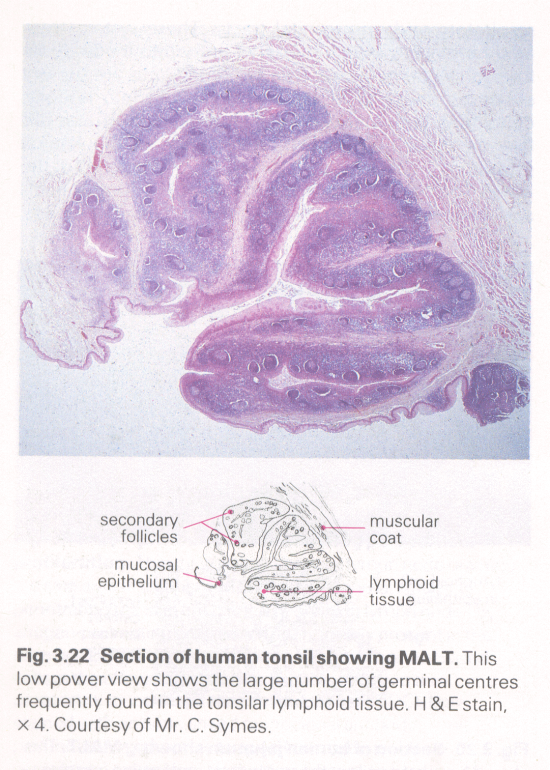 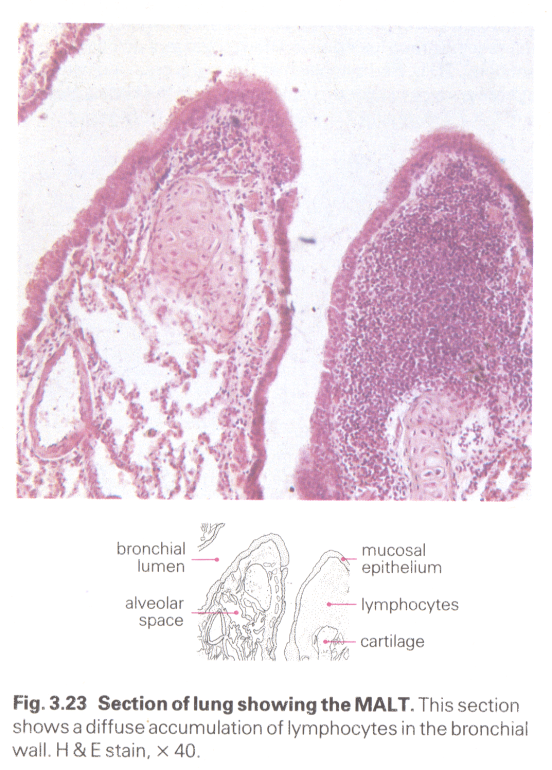 TONSIL
LUNG
Treatment of MALT lymphomas
Local treatment for Localized disease
radiotherapy
local / regional:    30 Gy / 20

surgery
antibiotics for gastric MALT lymphoma
cyclophosphamide / chlorambucil
Treatment of MALT lymphomas - 2
Disseminated disease

~ 30 % of cases

Treatment similar to 
	Stage III, IV  follicular lymphomas
H. Pylori infection
Accumulation of MALT
Lymphoma arises in acquired MALT
Gastric MALT Lymphoma
~ ½ of gastric lymphomas
association with:
chronic gastritis 
helicobacter pylori infection
Testis Lymphoma
usually aggressive histology
elderly patients, less tolerant of chemo
high risk relapse    need aggressive Tx

High risk of:
extranodal relapse
contralateral testis relapse   > 40% by 15yrs
CNS relapse   > 30% 10yr actuarial risk
Testis Lymphoma - Treatment
All pts

  


Stage 2

       3,4
Orchidectomy (diagnostic & therapeutic)
CHOP-R x 6
Scrotal radiation   30 Gy / 15
reduces risk testis recurrence to < 10%

involved field nodal RT

CNS chemoprophylaxis
intrathecal MTX
Lymphoma Follow-up
Hx, Px q3mo for 2 yrs, then q6mo to 5 yrs and then annually. 
CBC, LDH 
CT chest, abdo, pelvis q6mo to 5 yrs
TSH at least annually after neck irradiation
Breast cancer screening for women treated with chest radiation 10 yrs post RT
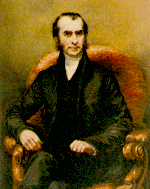 Hodgkin Lymphoma
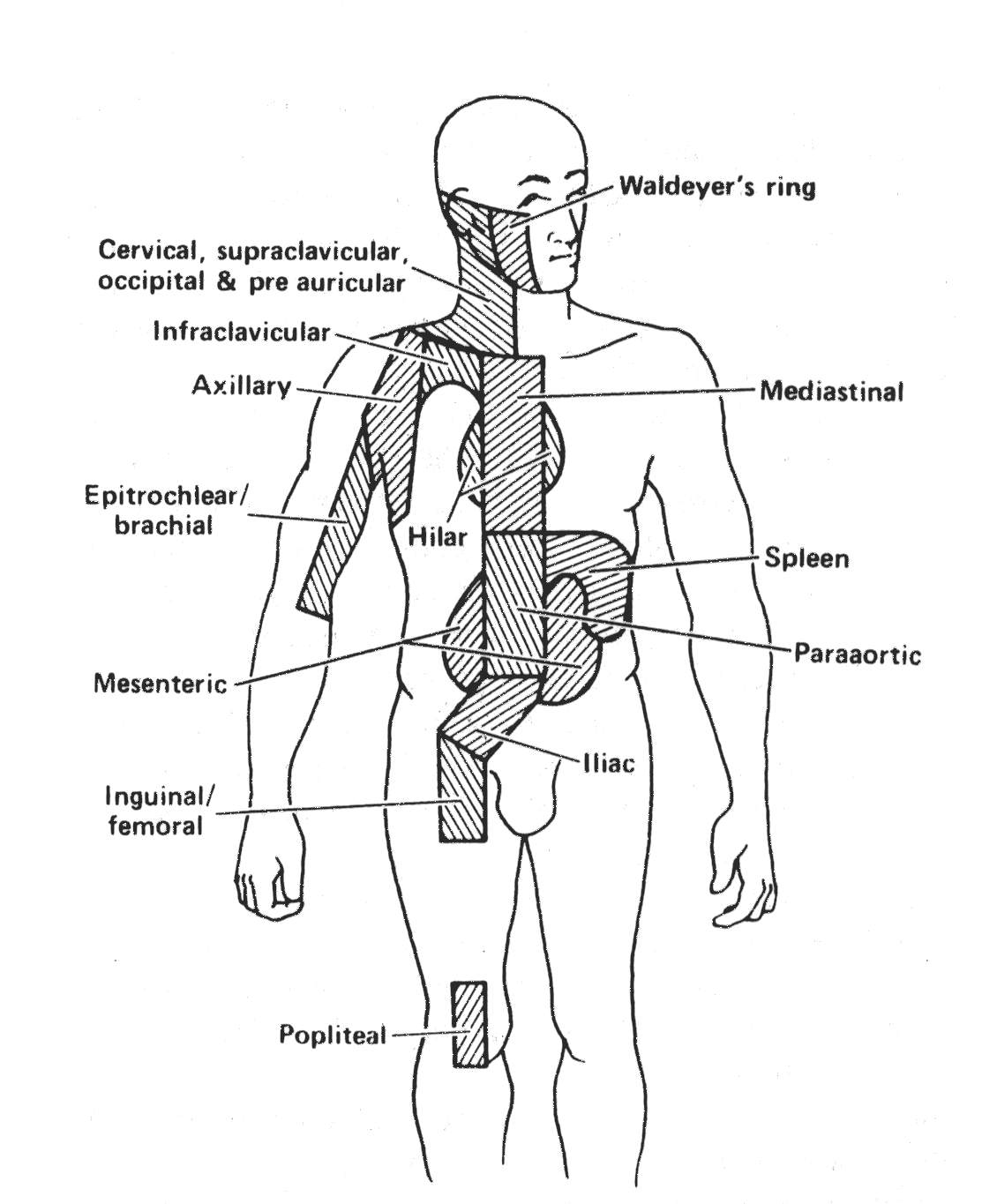 WHO Classification of Lymphoid Neoplasms
Hodgkin’s Lymphoma  ( Hodgkin’s disease)
Nodular lymphocyte-predominant HL*
Classical HL
Nodular sclerosis HL
Lymphocyte-rich classical HL*
Mixed cellularity HL
Lymphocyte depletion HL
* formerly, both of these were classified as lymphocyte predominance Hodgkin’s Disease
Hodgkin’s Disease -  Staging Investigations
Biopsy – pathology review
History – B symptoms, pruritis, alcohol pain, PS
Physical Exam – nodes, liver, spleen, oropharynx
CBC, ESR
creatinine, liver function tests, LDH, calcium, albumin
Bone marrow aspiration & biopsy
if abnormal CBC, Stage 2B or higher
CT thorax, abdomen, pelvis
Hodgkin’s Disease -  Other Investigations
PET scan
67Ga scan
Lymphangiogram – if expertise available, no PET

Pregnancy test
oophoropexy / semen cryopreservation 
if chemotherapy or pelvic RT
Dental assessment – if oropharyngeal RT
Hodgkin’s Lymphoma
Early Stage
1A, 2A
Advanced
III, IV
Bulky Disease
B Symptoms
Hodgkin’s Lymphoma
Early Stage
1A, 2A
Advanced
III, IV
Bulky Disease 
B Symptoms
FAVOURABLE*
 1-3 sites
 Age  40
 ESR  50
 NS, LRCHL
UNFAVOURABLE* 
 > 3 sites
 Age > 40
 ESR > 50
 Mixed cellularity
*NCIC HD6 Study Criteria reflecting prognosis when treated with radiation only
Early Stage Hodgkin’s LymphomaFavourable Prognosis
ABVD X  3 - 4
IFRT 30 Gy / 20
Fewer cycles ABVD may be adequate.  GHSG HD10 study, in progress, compares ABVD x 2 vs. ABVD x 4

 Lower radiation dose may be adequate.  GHSG HD10 study and EORTC H9 study, in progress, compare IFRT 20 Gy with 30 Gy (HD10) and 36 Gy (H9)

 Caution:  late toxicity data awaited
Favourable Prognosis – Early Stage Hodgkin’s LymphomaSome Other Treatment Options
STNI



ABVD x 2 + IFRT


ABVD x 6
historical gold standard
survival  CMT
use if CTx containdicated
but: high risk late toxicity

as per BCCA guidelines
awaiting clinical trial results (GHSG HD10)

awaiting NCIC HD.6 results
Mantle + Para-aortic nodes,spleen 35 Gy/20
Early Stage Hodgkin’s LymphomaUnfavourable Prognosis
ABVD X  4 - 6
IFRT 30 Gy / 20
NB: Overlap with favourable prognosis ESHL
Advanced Stage Hodgkin’s Lymphoma Stage 3, 4, B symptoms, bulky disease
ABVD X  6 – 8*
IFRT  
sites of bulky disease
sites of residual disease  (35 Gy / 20)
* ABVD until 2 cycles past maximum response
ABVD
doxorubicin (Adriamycin)
Bleomycin
Vinblastine
Dacarbazine
IV Days 1, 15
Very Favourable Prognosis Hodgkin’s Lymphoma
Stage 1A NLPHL*
Stage 1A high neck NS, LRCHL

  IFRT 35 Gy / 20
*Nodular Lymphocyte Predominant HL
usually localized, peripheral nodal sites
good prognosis, but some late relapses (>10yr)
Hodgkin’s Lymphoma Rough Approximation of Prognosis
If RT only (STNI): Deaths from 2nd malignancy  > deaths from Hodgkin’s disease by 15 – 20 yrs
* Depending on Hasenclever Prognostic Index: based on Age>45, male, Stage 4, albumin < 4, Hb < 10.5, WBC<600 or >15000